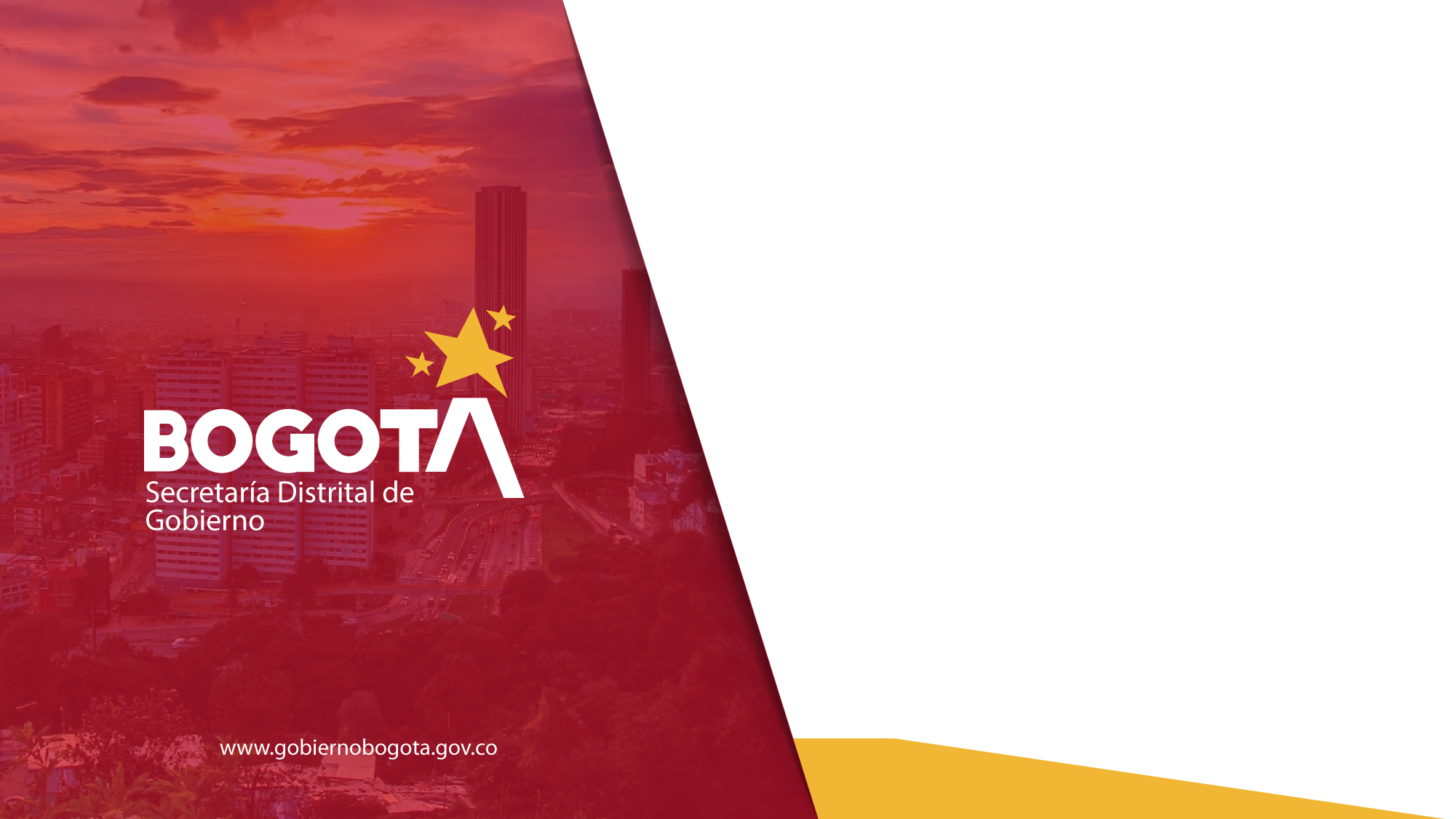 METODOLOGÍA RENDICIÓN DE CUENTAS
ACTIVIDADES PROGRAMADAS
La rendición de cuentas es un proceso permanente por medio del cual se garantiza el derecho al control social 
De acuerdo a la metodología orientada por la Veeduría Ciudadana este año tendremos tres etapas:
TEMAS FOCALIZADOS
- Seguridad y convivencia, Inspección, vigilancia y control (control urbanístico, establecimientos de comercio, espacio público. 
- Social (Educación, salud, enfoque de mujer y género, víctimas, etc.)
- Reactivación económica, Infraestructura, Movilidad 
- Participación ciudadana y fortalecimiento institucional o gestión local 
 -Ambiental, Gestión Riesgo
.
GRACIAS
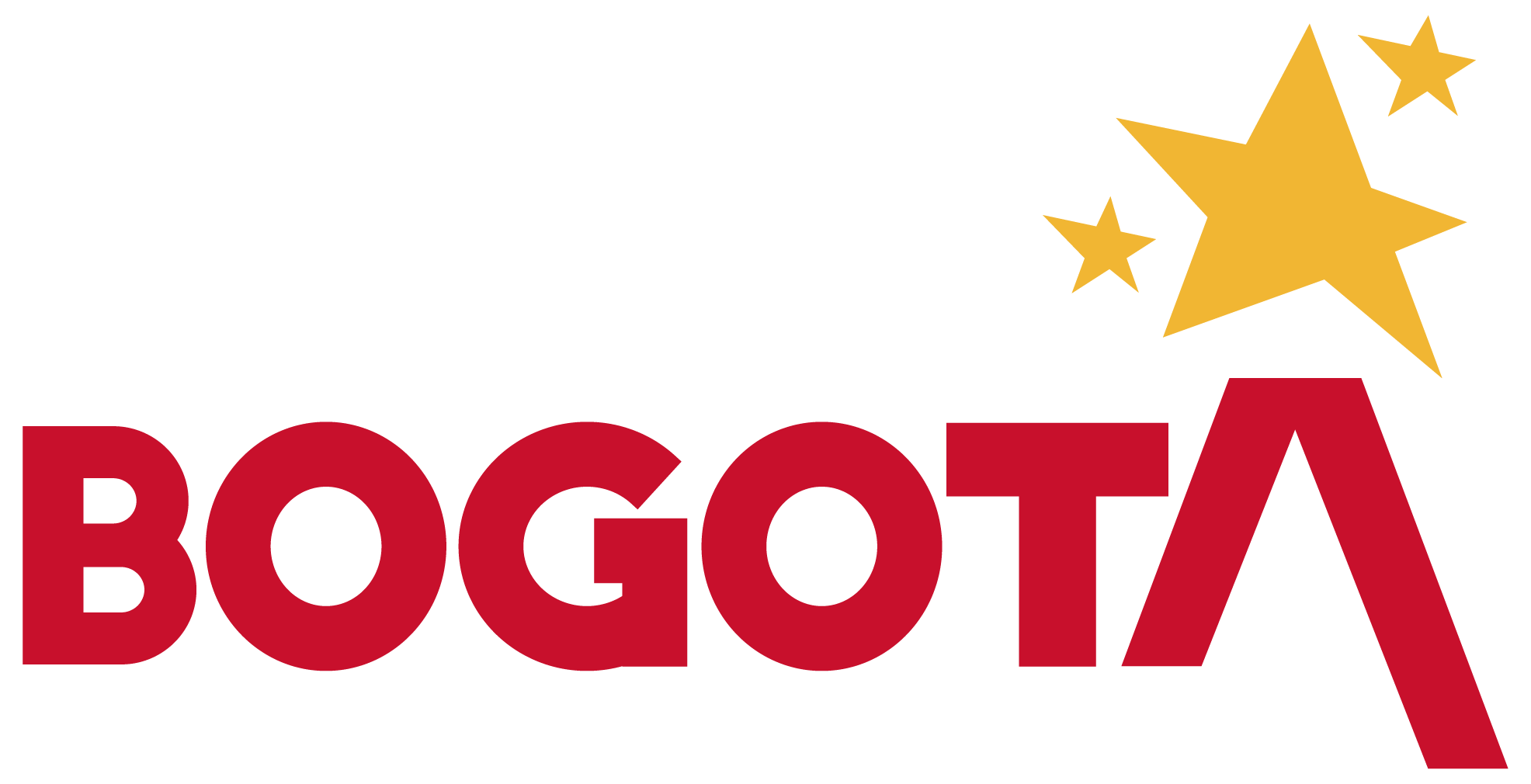